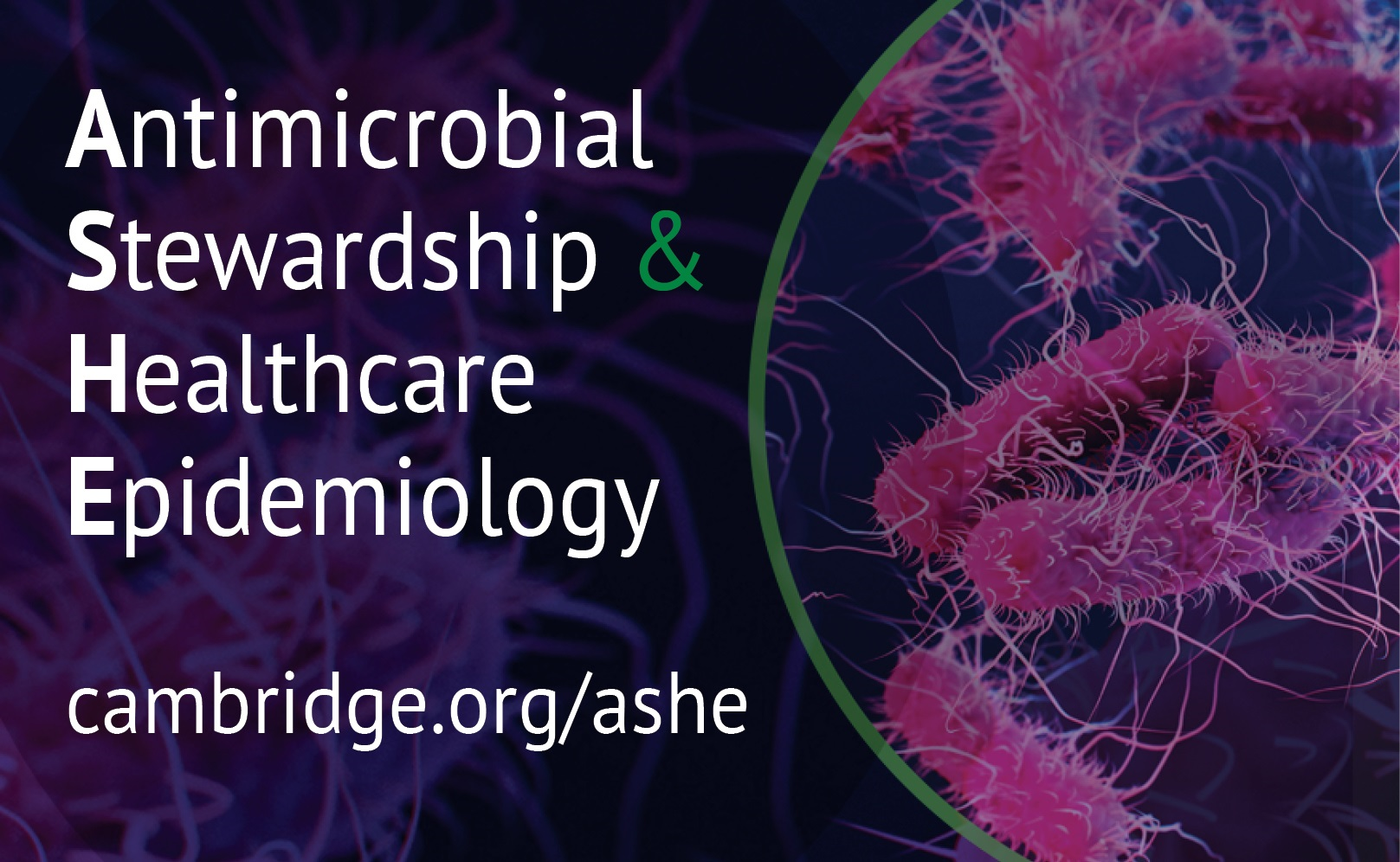 Summary Question/Statement
3.5
State outcome comparison
State outcome comparison
State outcome comparison
Visual display of outcome
Visual display of outcome
Visual display of outcome
Data of outcomes (unit)
Data of outcomes (unit)
Data of outcomes (unit)
@ASHE_Journal
Citation
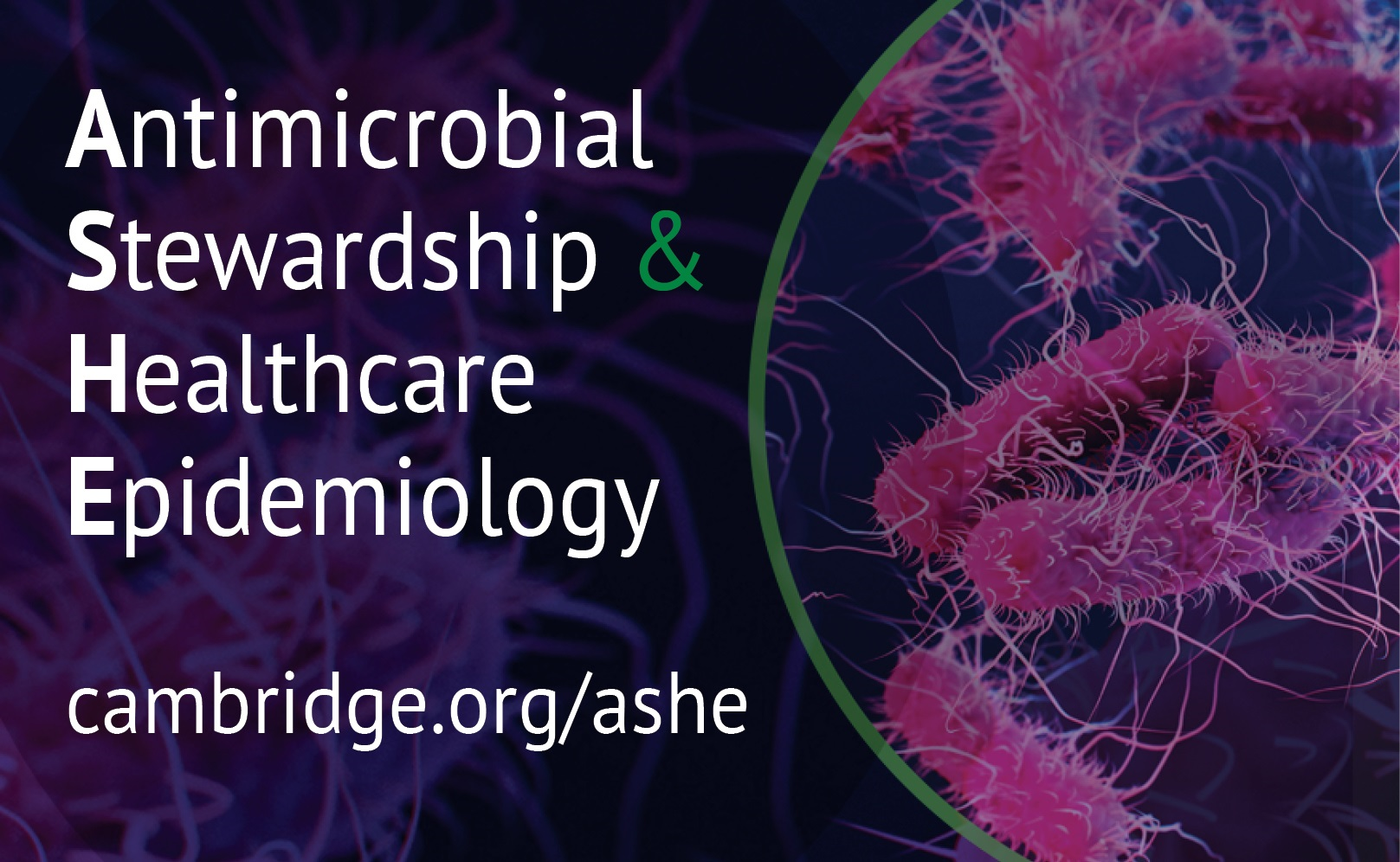 Summary Question/Statement
3.5
@ASHE_Journal
Citation
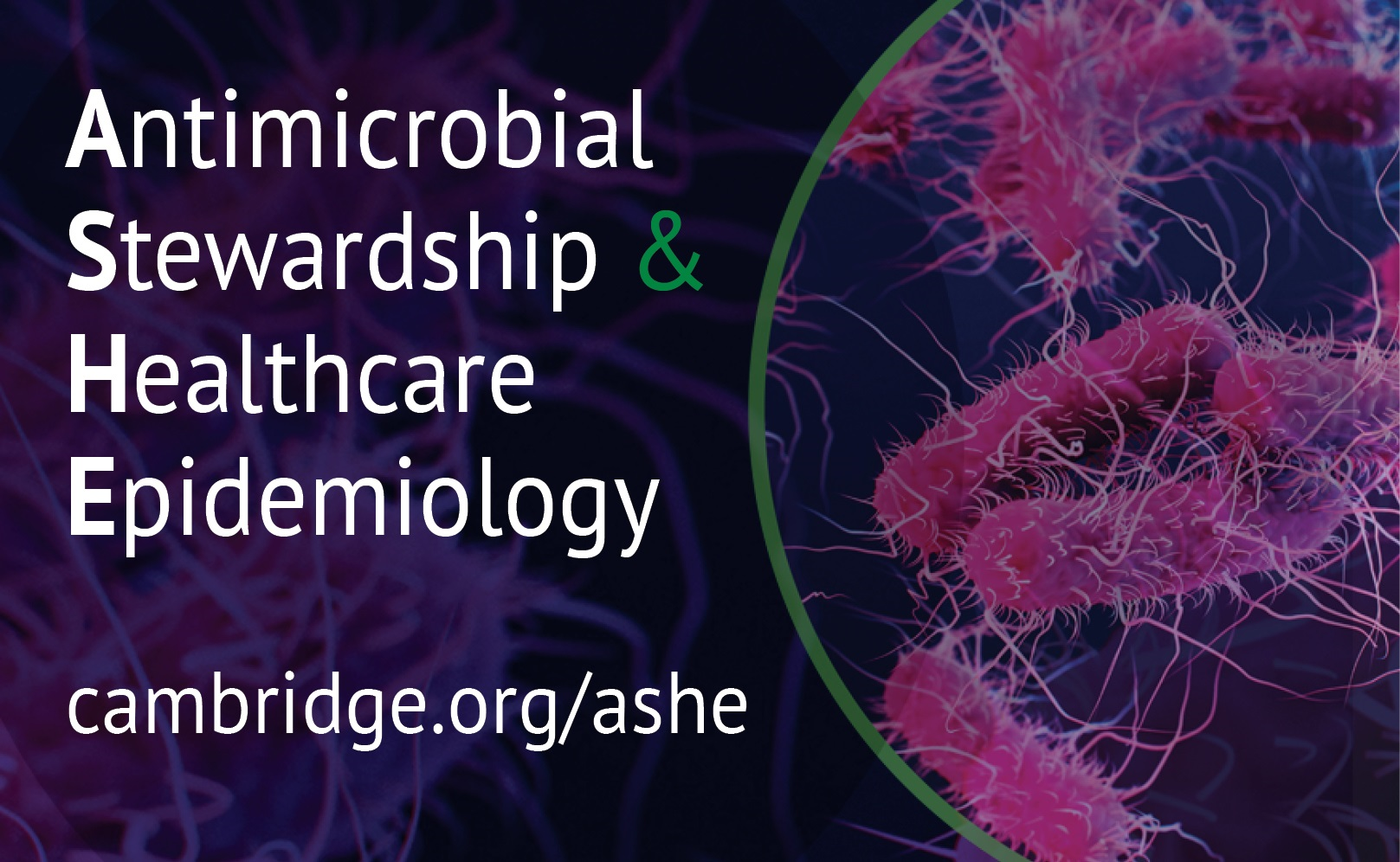 Summary Question/Statement
3.5
@ASHE_Journal
Citation